PŘÍRODOPIS
6.ROČNÍK
						PTÁCI








Autorem materiálu je Mgr. Jiřina Hamzová,
ZŠ Dobříš, Komenského nám. 35, okres Příbram
Inovace školy – Dobříš, EUpenizeskolam.cz
PTÁCI
Znaky
obývají souš i vodu
 teplokrevní
 tělo kryto peřím
	 pero = brk, osten prapor 
	 (krycí/prachové, letky/rýdovací)
 duté dlouhé kosti
 křídla
 zobák
 běhák, 3prsty dopředu, 1prst dozadu
 dýchají plícemi
 vejcorodí
 péče o mláďata
Potápky, Brodiví
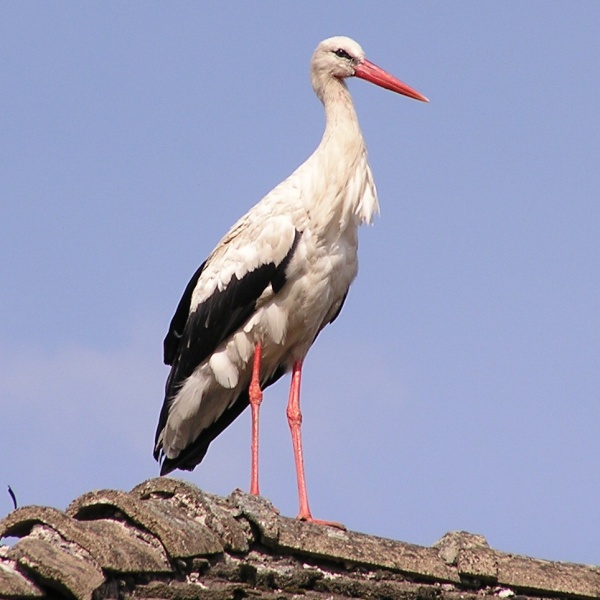 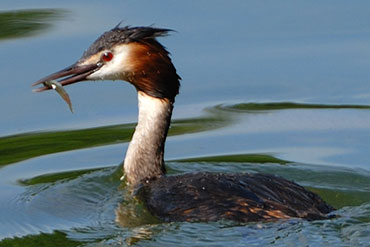 Potápka roháč
Čáp bílý
Brodiví
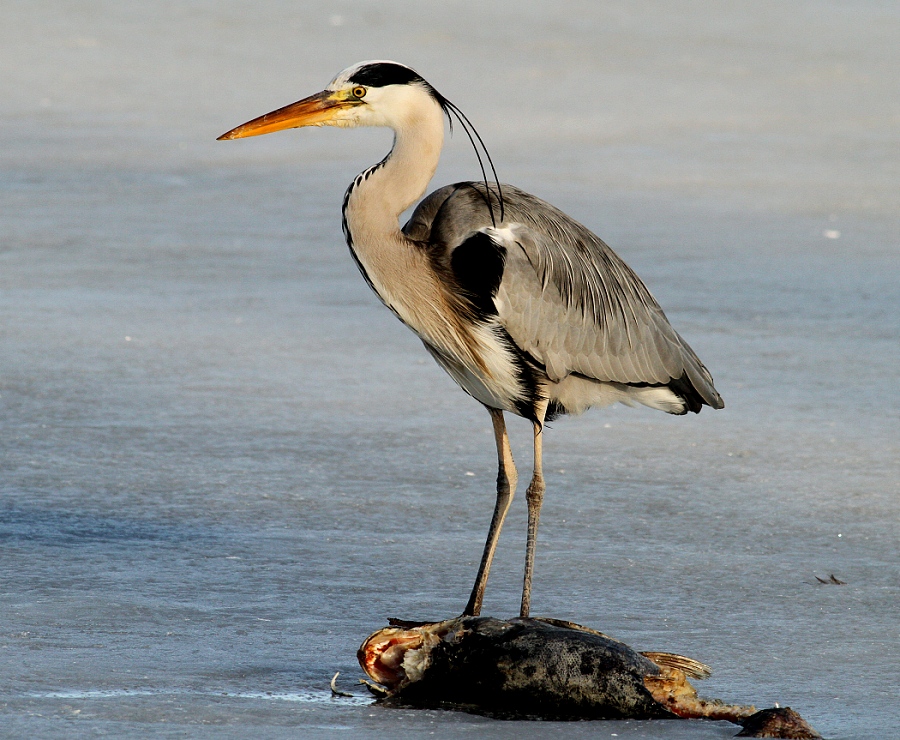 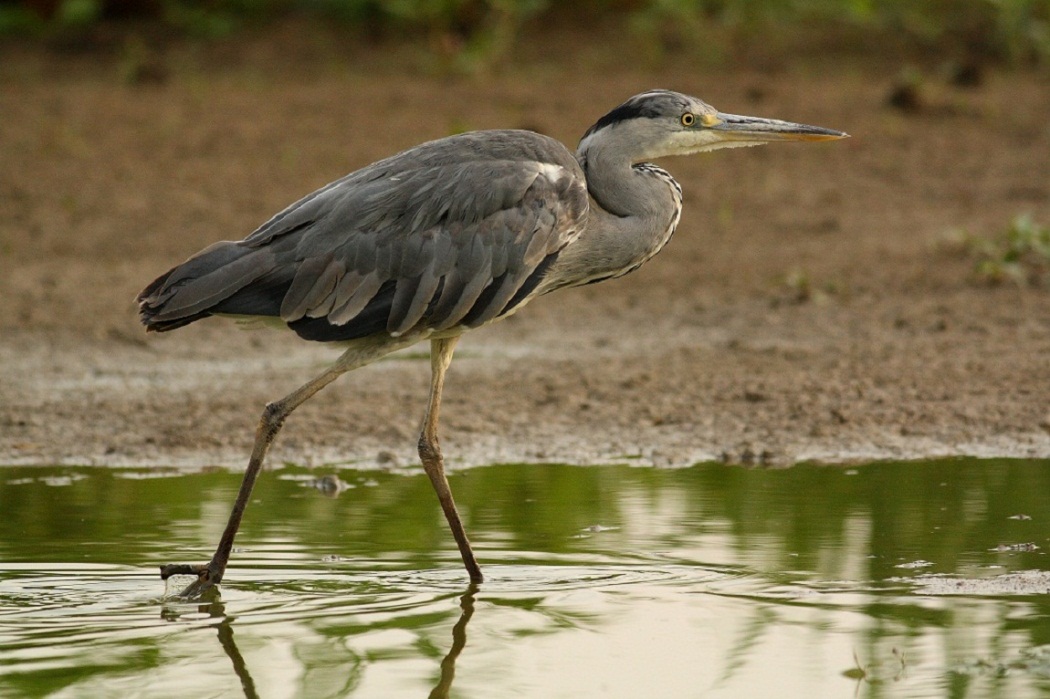 Volavka popelavá
Volavka popelavá – detail krku
Brodiví, Vrubozobí
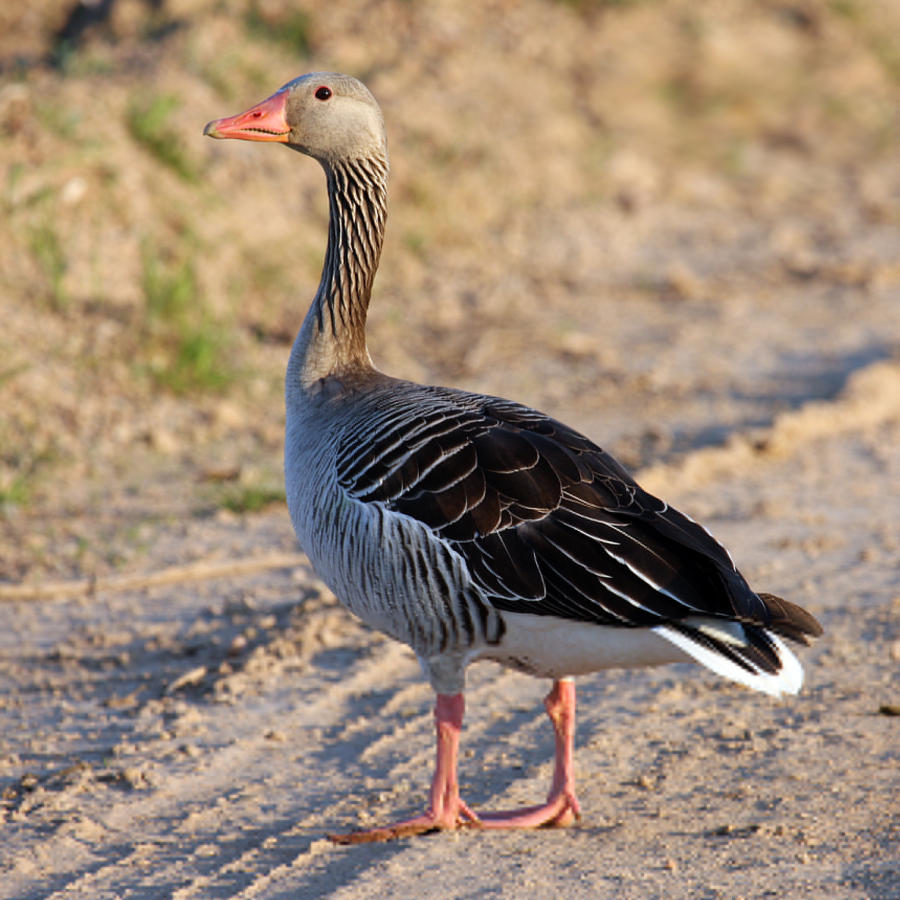 Volavka popelavá - hnízdo
Husa velká
Vrubozobí
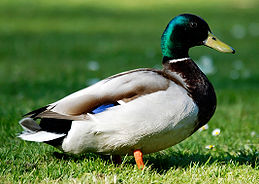 Kachna divoká - samice
Kachna divoká - samec
Vrubozobí
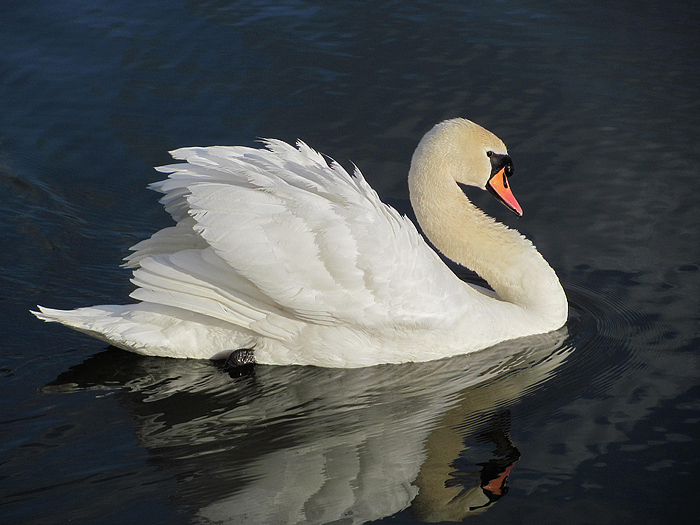 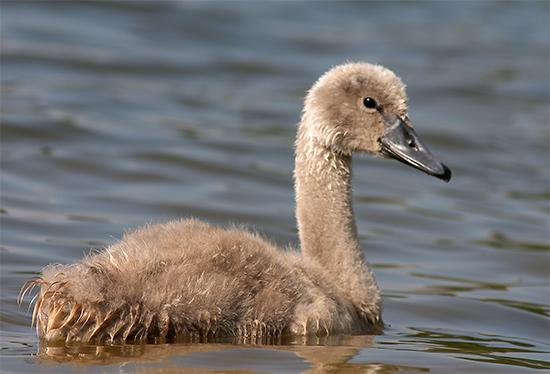 Labuť velká
Labuť velká - mládě
Vrubozobí, Dravci
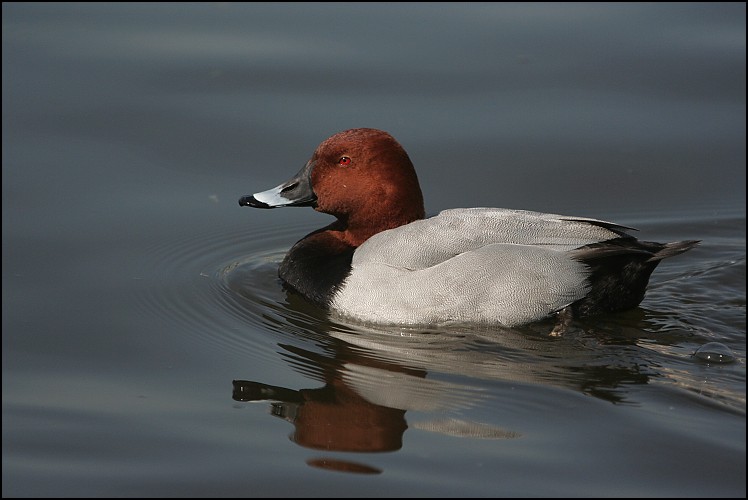 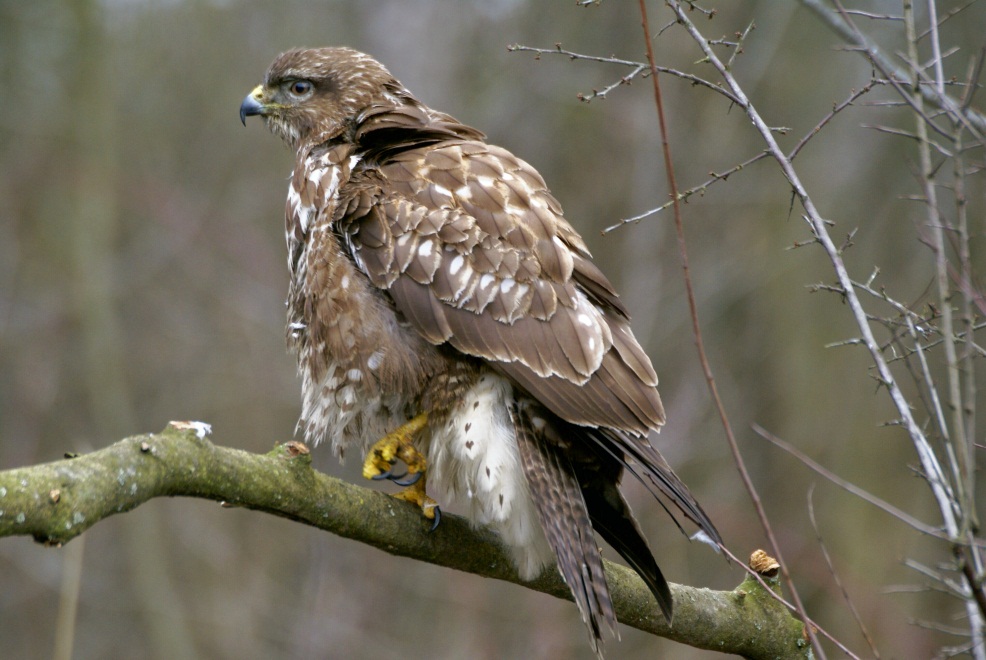 Polák velký
Káně lesní
Dravci
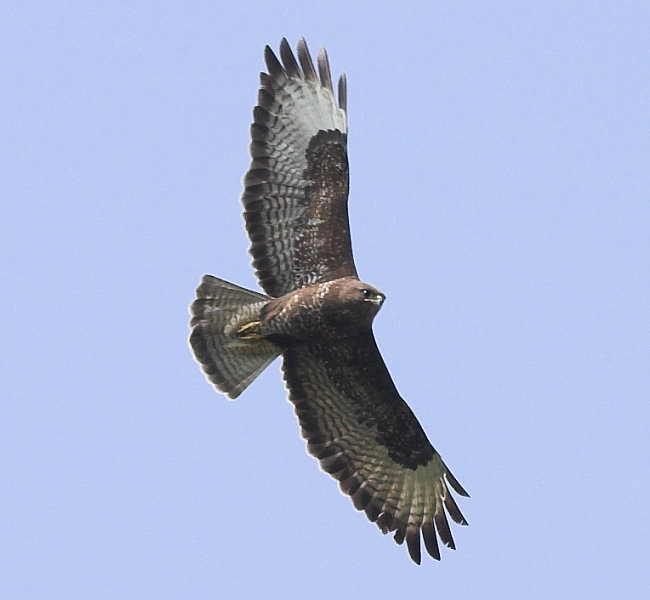 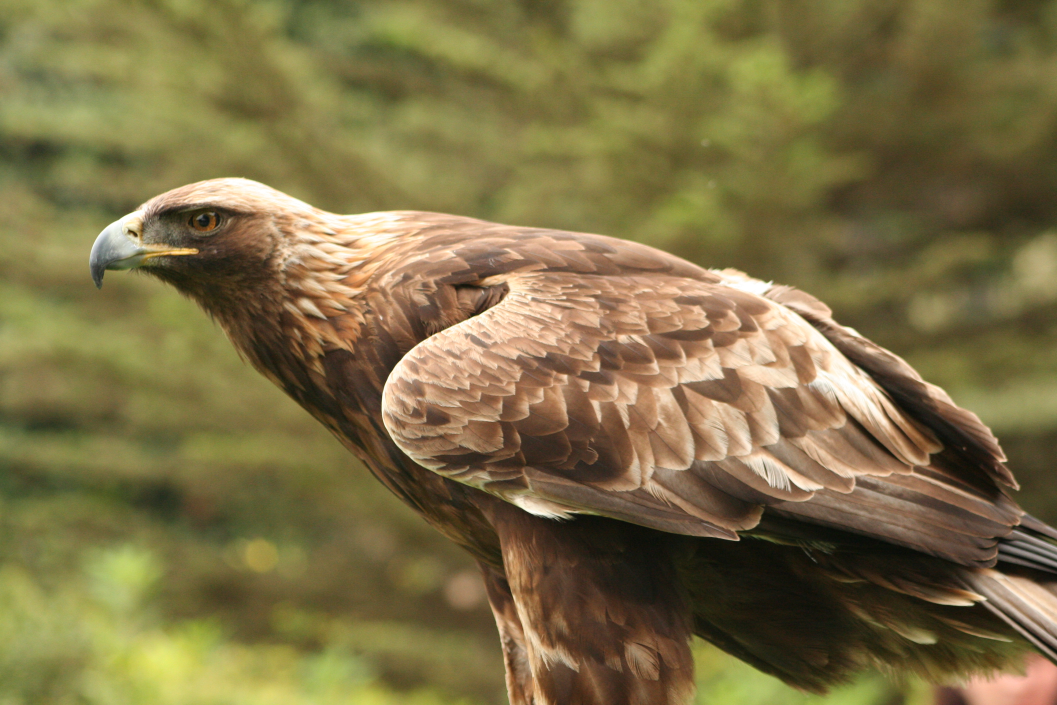 Káně lesní – silueta
Orel skalní
Dravci, Sovy
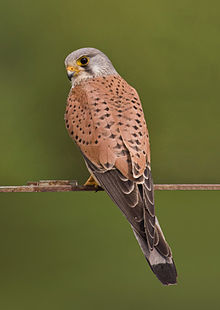 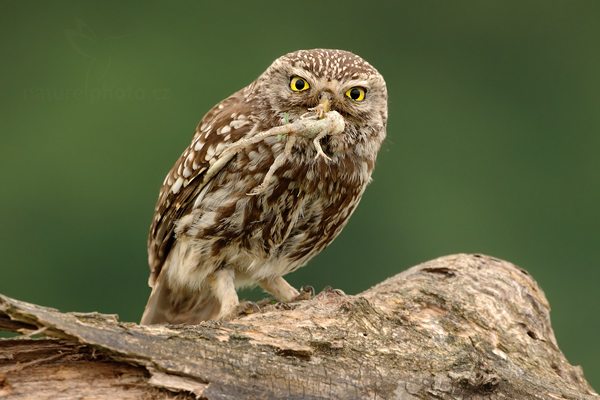 Poštolka obecná
Sýček obecný
Sovy, Hrabaví
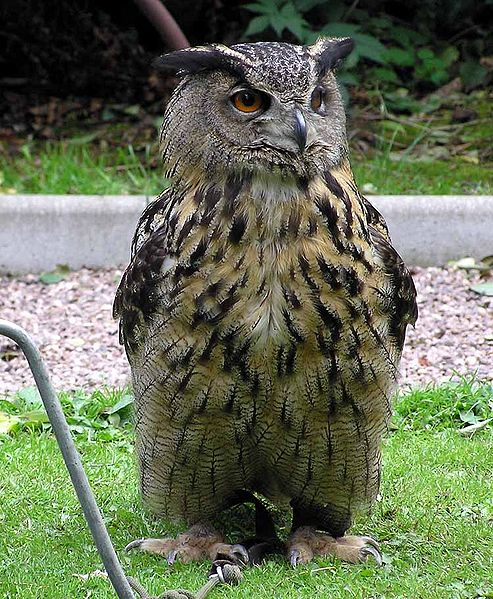 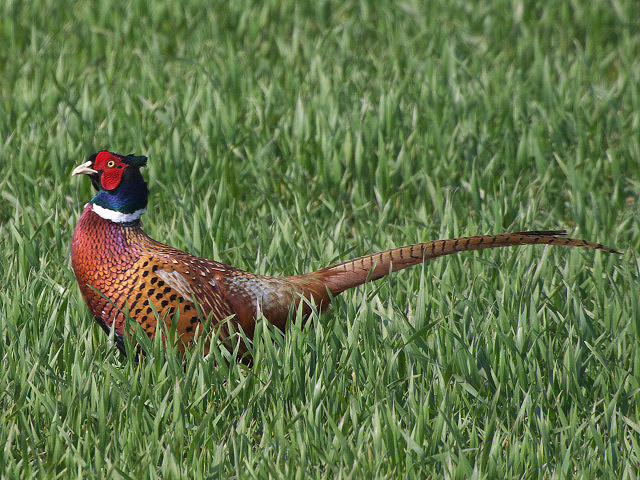 Výr velký
Bažant obecný
Hrabaví, Šplhavci
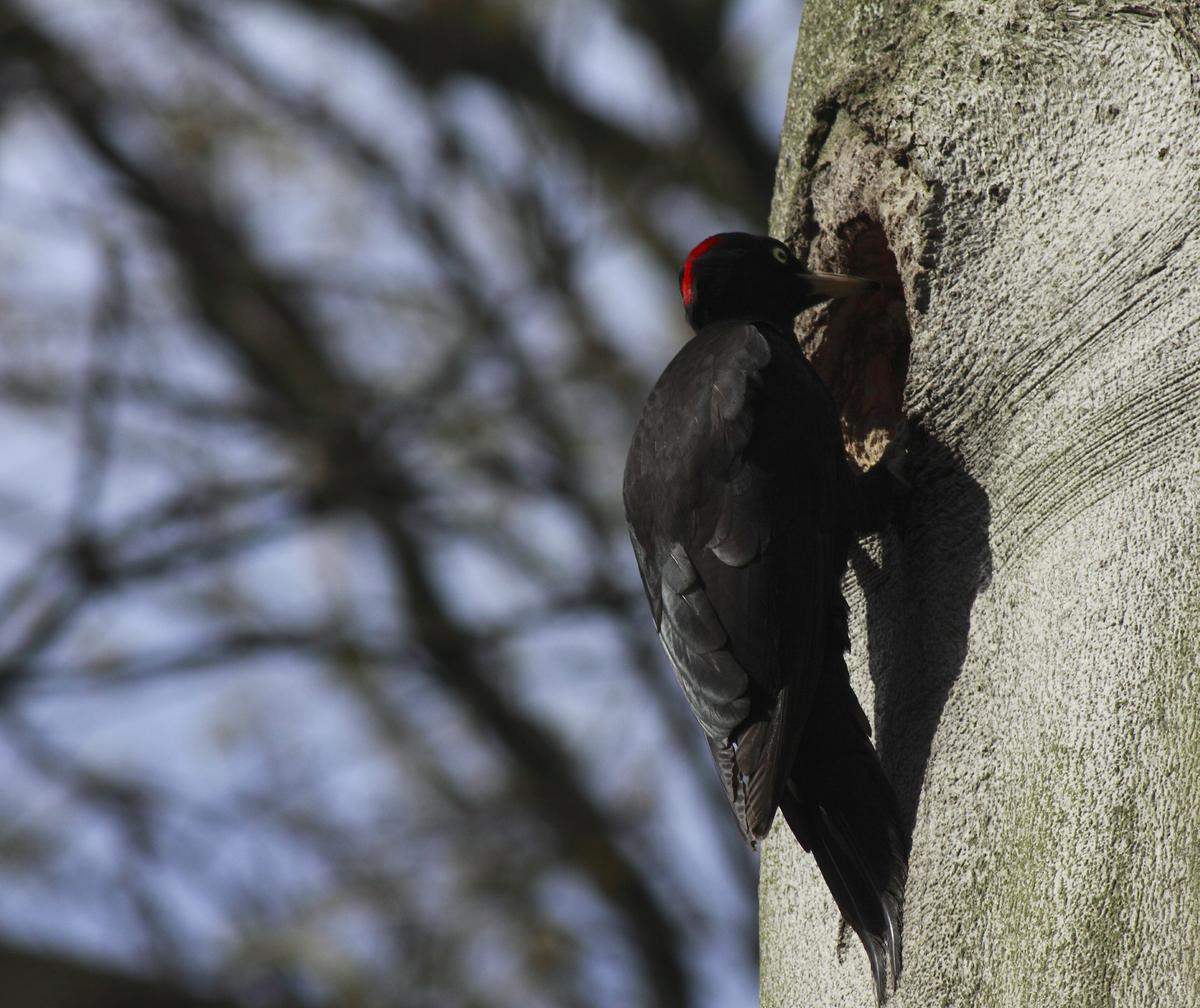 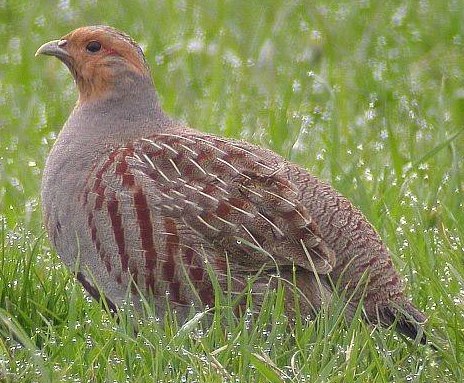 Koroptev polní
Datel černý
Šplhavci
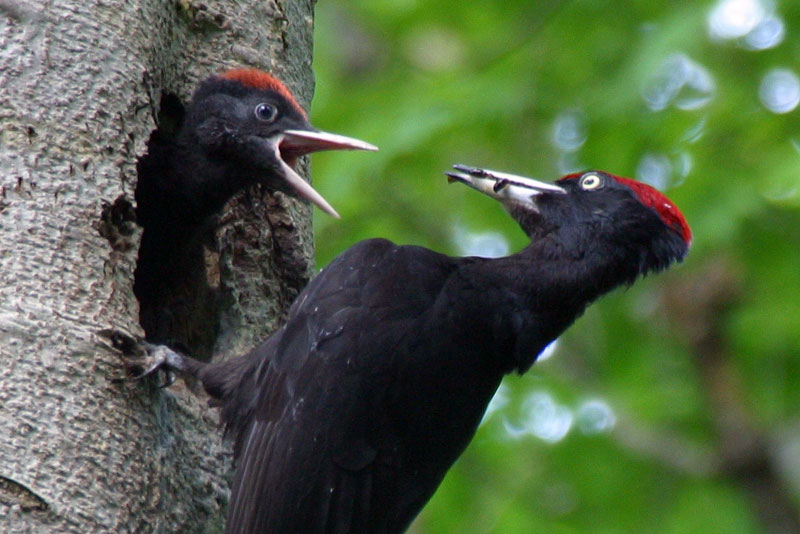 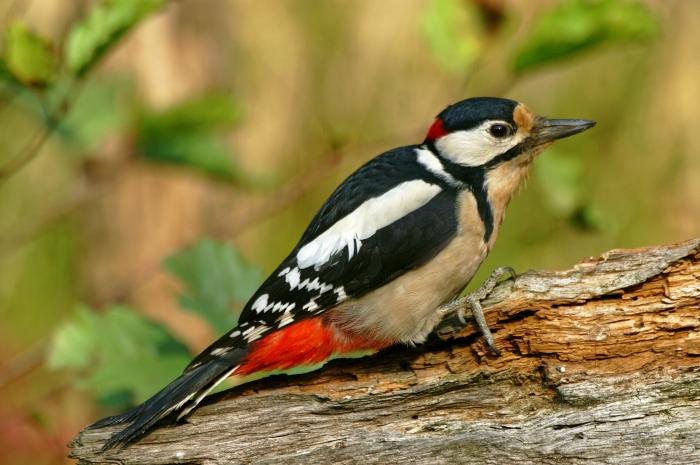 Datel černý – s mláďaty
Strakapoud velký
Šplhavci, Pěvci
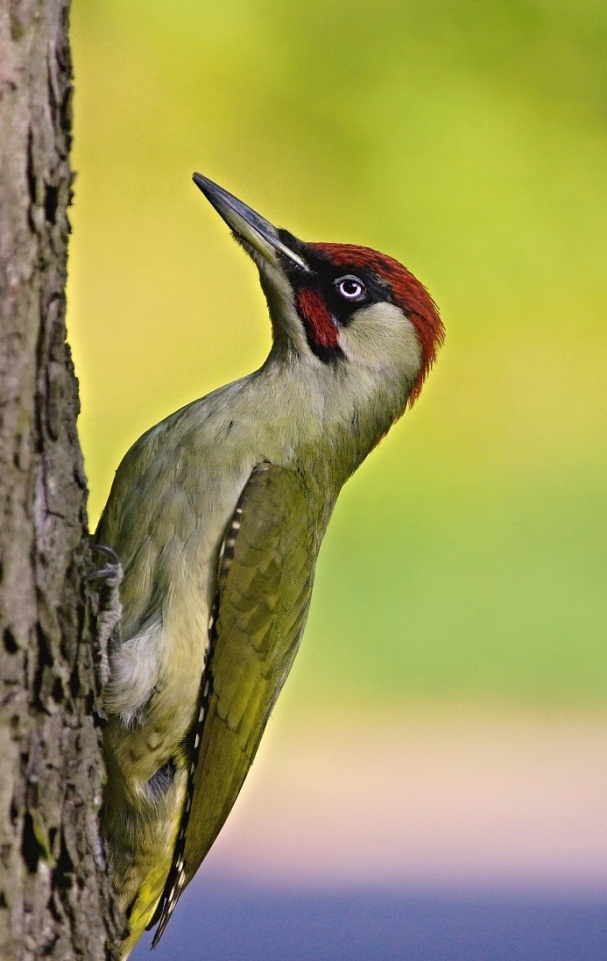 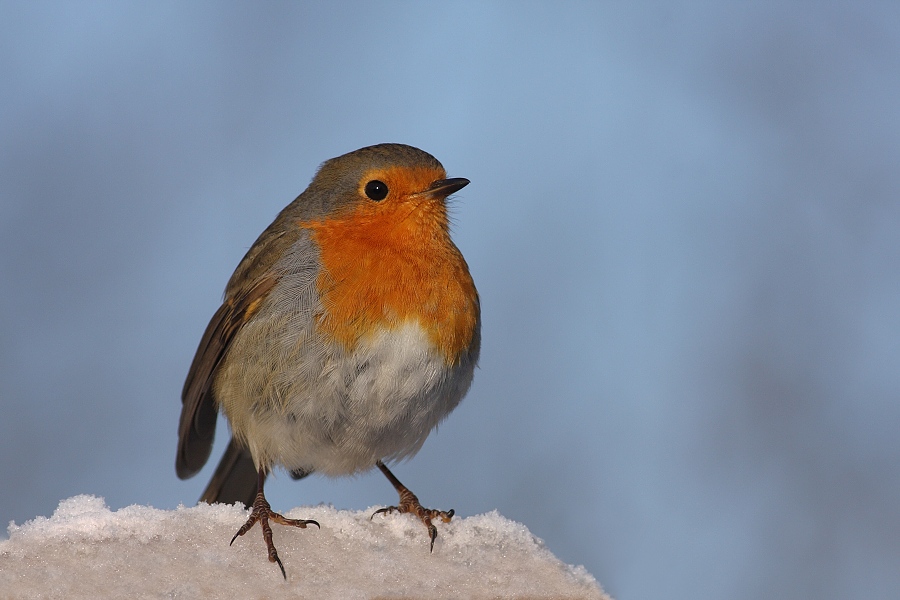 Žluna zelená
Červenka obecná
Pěvci
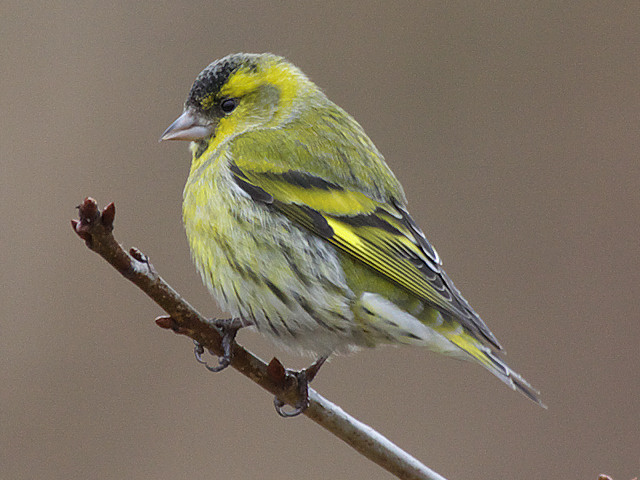 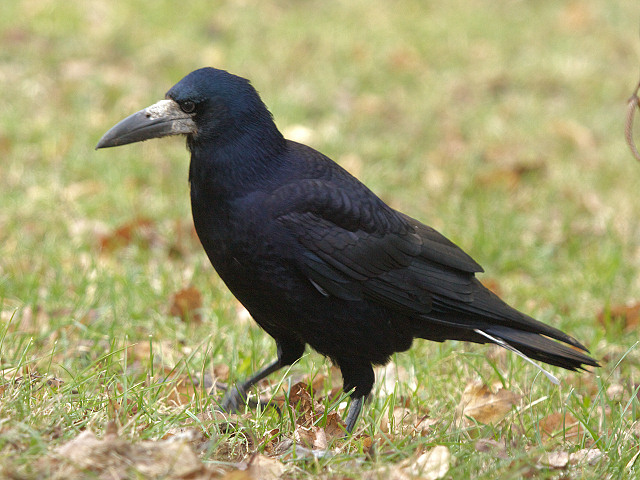 Čížek lesní
Havran polní
Pěvci
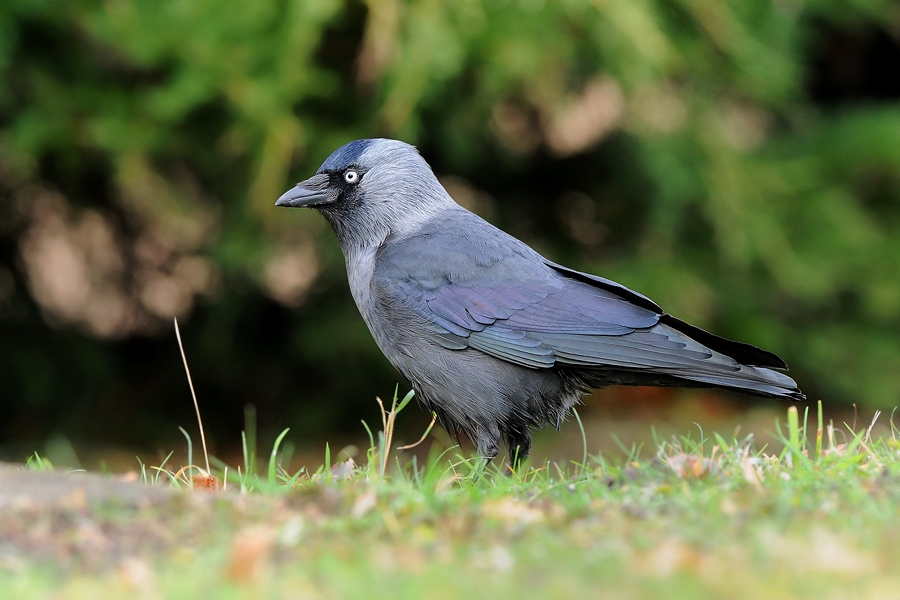 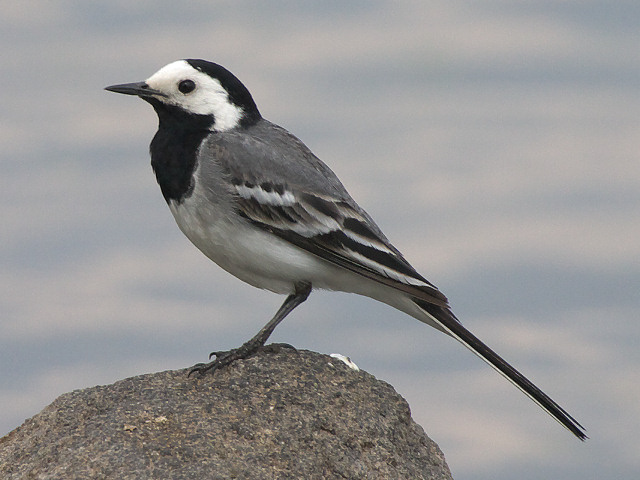 Kavka obecná
Konipas bílý
Pěvci
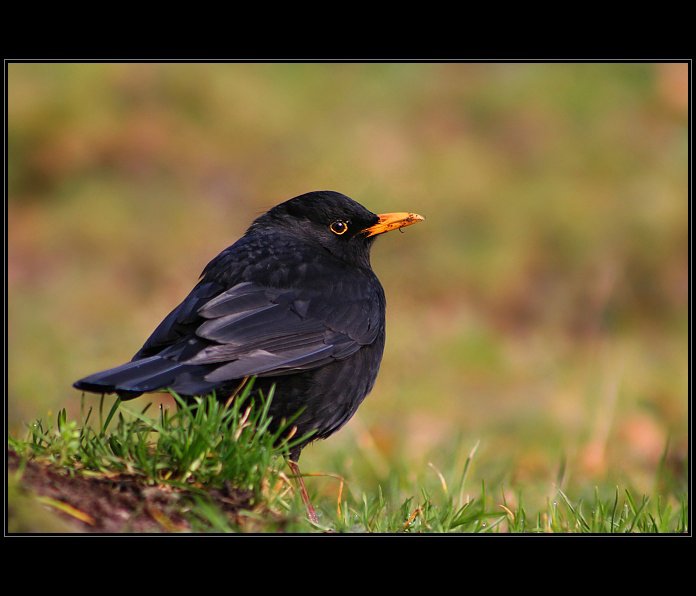 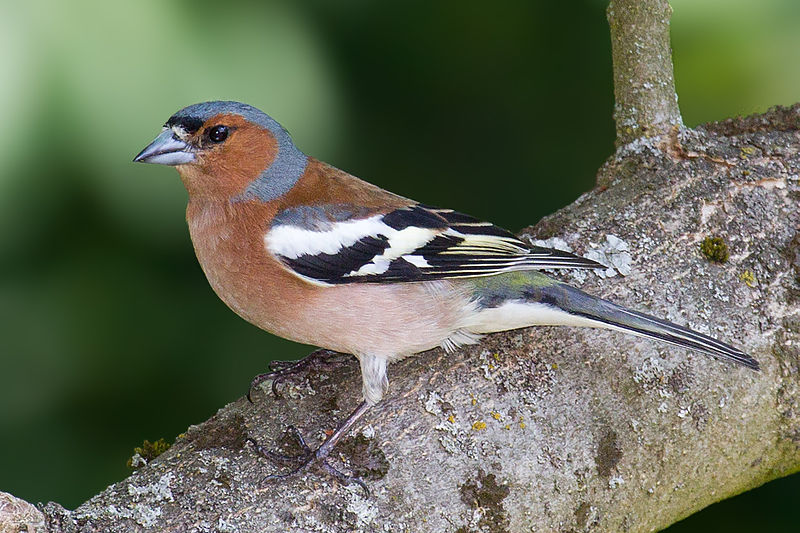 Kos černý
Pěnkava obecná
Pěvci
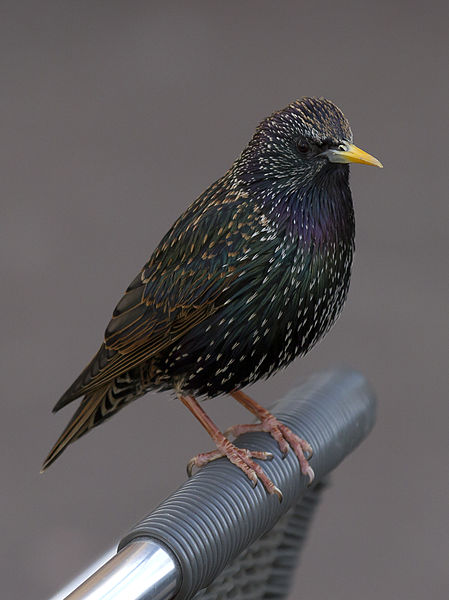 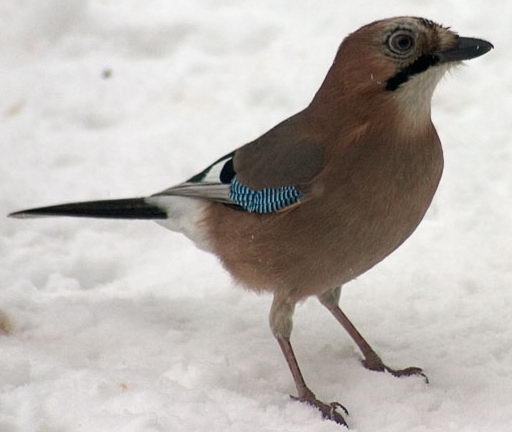 Sojka obecná
Špaček obecný
Pěvci
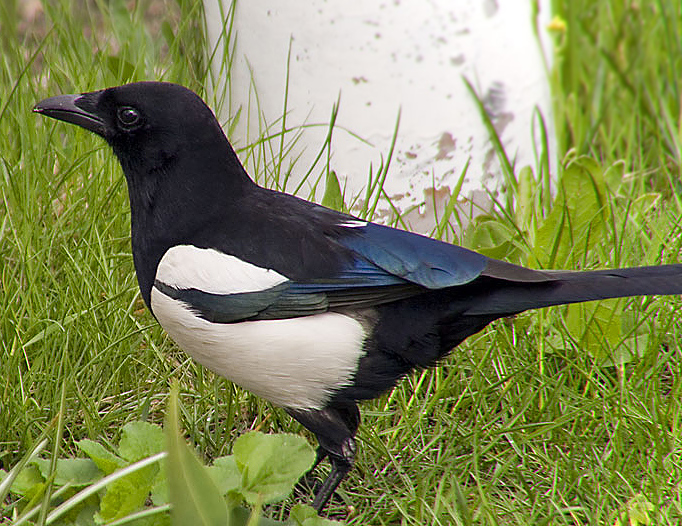 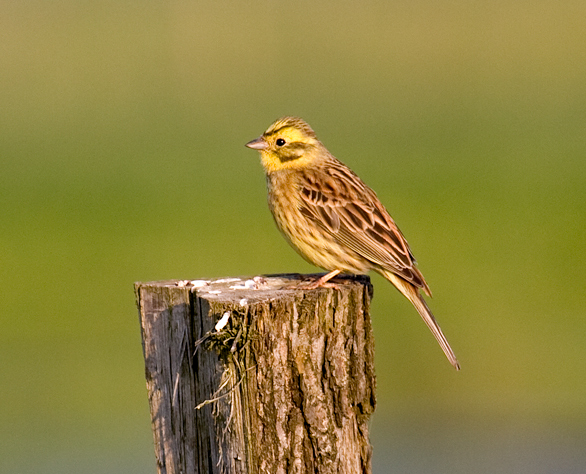 Straka obecná
Strnad obecný
Pěvci
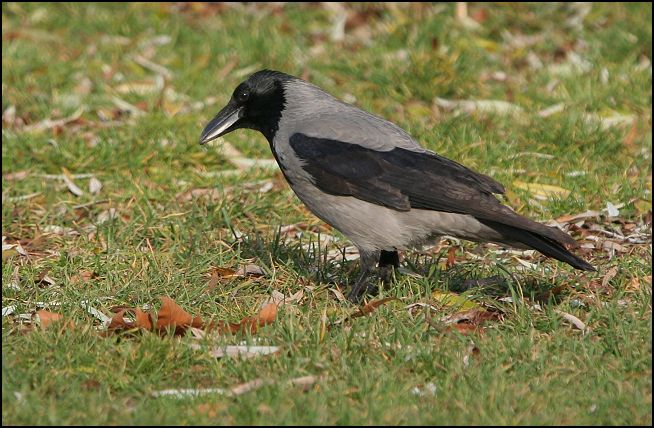 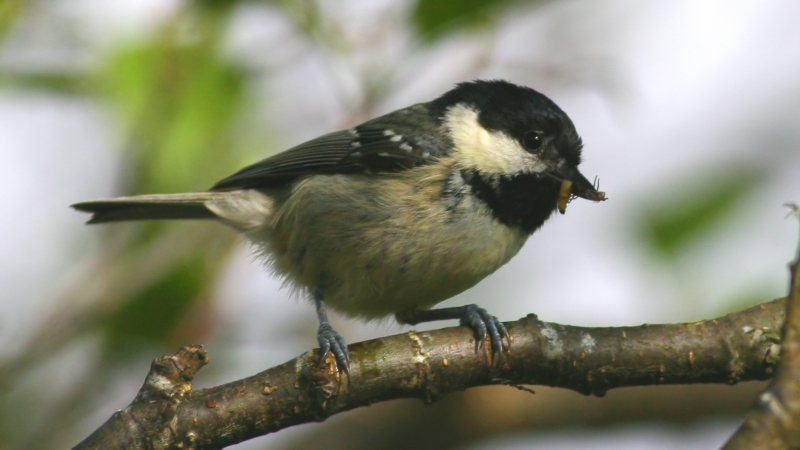 Sýkora uhelníček
Vrána obecná šedá
Co jsme si zapamatovali?
1. Ptáci patří mezi studenokrevné nebo teplokrevné živočichy?
Teplokrevné

2. Uveď 5 znaků typických pro ptáky.
Křídla, zobák, peří, vejcorodí, plíce.

3. Uveď 2 příklady brodivých ptáků.
Volavka popelavá, čáp bílý.
4. Popiš stavbu těla dravců.
Mohutné a ostré drápy, silný zobák, dobrý zrak.

5. Vytvoř dvojice: křídlo, obrysové peří rýdovací pera, letky, udržuje teplo, dlouhá barevná pera, ocas, prachové peří.
Křídlo- letky
Obrysové peří – dlouhá barevná pera
Ocas- rýdovací pera
Prachové peří – udržuje teplo
6. Napiš jména těchto ptáků:
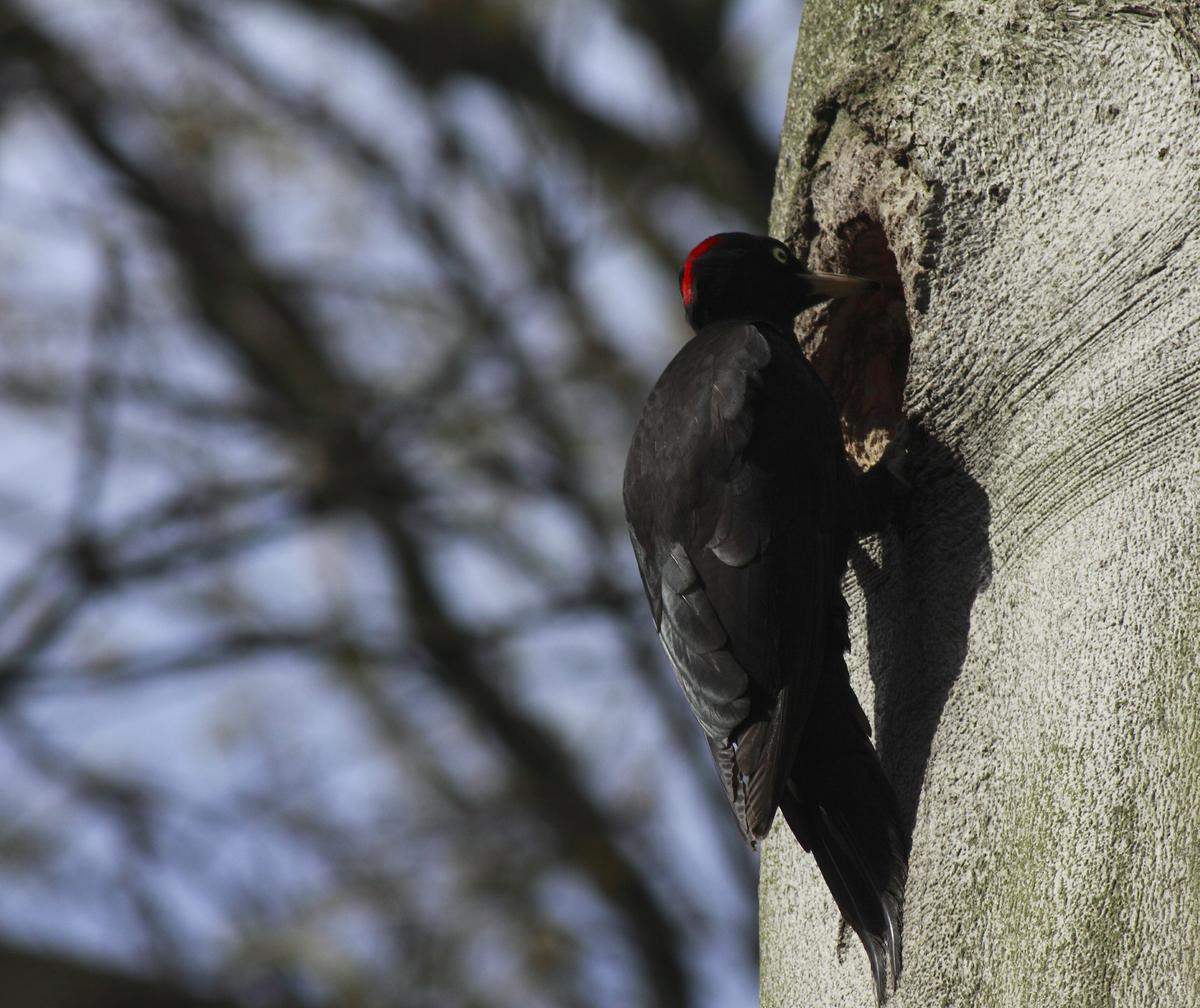 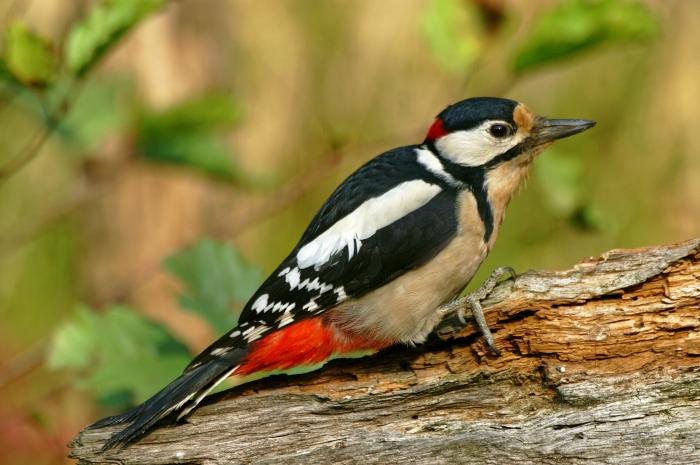 A/
B/
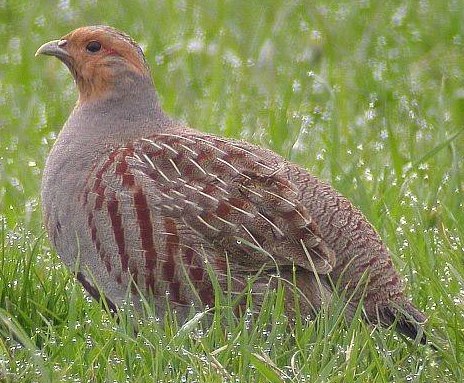 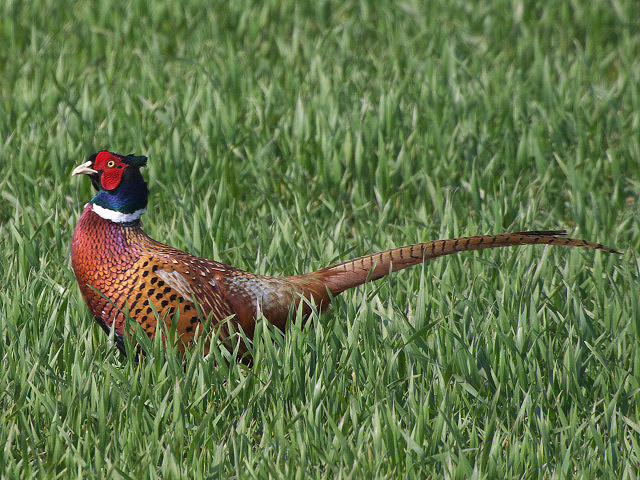 C/
D/
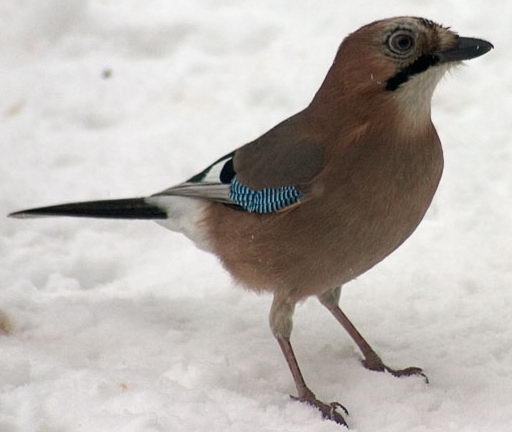 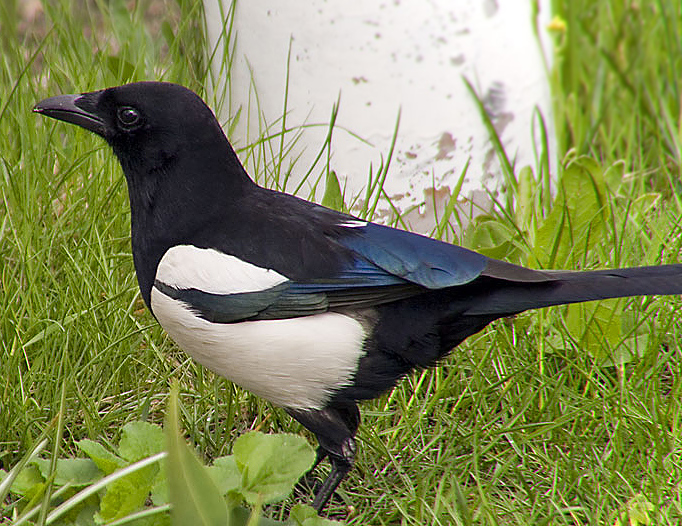 E/
F/
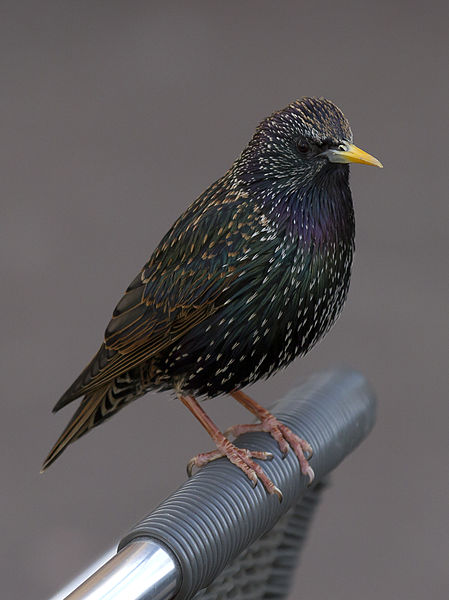 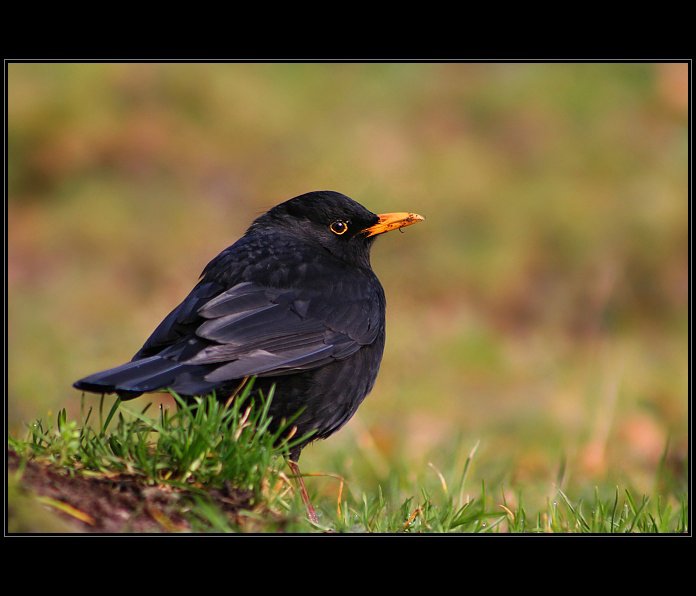 G/
H/
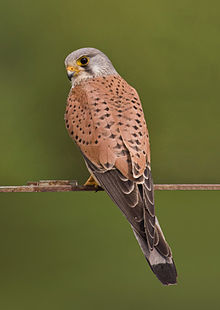 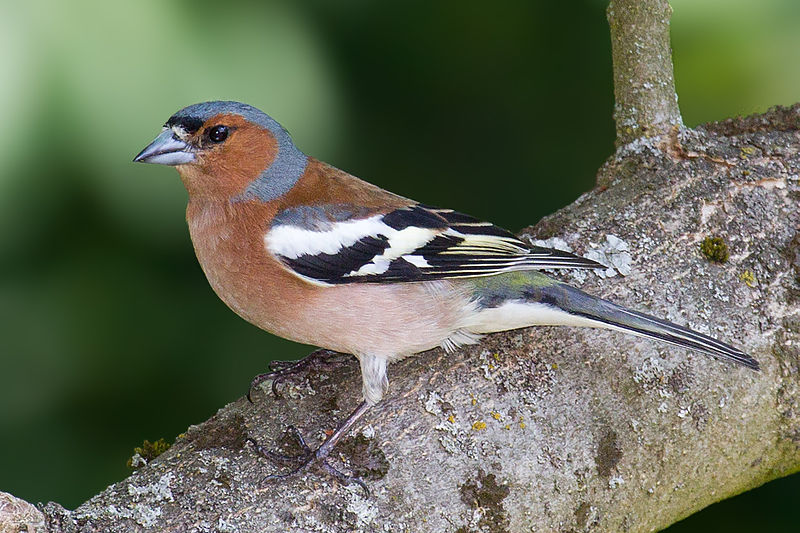 CH/
I/
A/ Strakapoud velký
B/ Datel černý
C/ Bažant obecný
D/ Koroptev polní
E/ Sojka obecná
F/ Straka obecná
G/ Kos černý
H/ Špaček obecný
CH/ Poštolka obecná
I/ Pěnkava obecná
Zdroje obrázků:
1.
http://www.google.cz/imgres?q=pot%C3%A1pka+roh%C3%A1%C4%8D&um=1&hl=cs&tbo=d&rlz=1T4PRFB_csCZ469CZ477&tbm=isch&tbnid=r-DZyie3Jjt2pM:&imgrefurl=http://fotoales.cz/lexikon_ptaku.php&docid=WyGECo5Vn8PPvM&imgurl=http://fotoales.cz/images/lexikon_ptaku/potapka_rohac.jpg&w=370&h=247&ei=rLwPUeC8Kc3HswaApoFY&zoom=1&iact=hc&vpx=1599&vpy=321&dur=125&hovh=183&hovw=275&tx=175&ty=86&sig=100793792951815924901&page=1&tbnh=139&tbnw=203&start=0&ndsp=45&ved=1t:429,r:17,s:0,i:147&biw=1920&bih=842
 
2. http://www.google.cz/imgres?q=%C4%8D%C3%A1p+b%C3%ADl%C3%BD&um=1&hl=cs&sa=N&tbo=d&rlz=1T4PRFB_csCZ469CZ477&tbm=isch&tbnid=9fwe6NyV4M3WTM:&imgrefurl=http://www.biolib.cz/cz/taxonimage/id13160/&docid=1ZcbOBqtbCK5IM&imgurl=http://www.biolib.cz/IMG/GAL/13160.jpg&w=600&h=600&ei=ILwPUatp0NeyBpnQgfgO&zoom=1&biw=1920&bih=842&iact=rc&dur=109&sig=100793792951815924901&page=1&tbnh=149&tbnw=145&start=0&ndsp=42&ved=1t:429,r:0,s:0,i:96&tx=86&ty=106
 
 
3.
http://www.google.cz/imgres?q=volavka+popelav%C3%A1&hl=cs&tbo=d&tbm=isch&tbnid=fuewjHXNnccnYM:&imgrefurl=http://www.fotoaparat.cz/index.php%3Fr%3D25%26gal%3Dphoto%26rp%3D755822&docid=koZf_XjLUu_mXM&imgurl=http://www.fotoaparat.cz/g/11/02/10/755822_3d731.jpg&w=900&h=740&ei=d70PUY_nJsSytAa0xIGABw&zoom=1&iact=hc&vpx=2&vpy=272&dur=109&hovh=204&hovw=248&tx=94&ty=103&sig=100793792951815924901&page=1&tbnh=140&tbnw=160&start=0&ndsp=53&ved=1t:429,r:10,s:0,i:112&biw=1920&bih=842
 
4.
http://www.google.cz/imgres?q=volavka+popelav%C3%A1&hl=cs&tbo=d&tbm=isch&tbnid=vdxEHhU69hYb7M:&imgrefurl=http://www.photoextract.com/cs/foto/311210.html&docid=nYcXVhyhkPEHgM&imgurl=http://st3.geg.cz/photo/311210_detail.jpg&w=1150&h=766&ei=d70PUY_nJsSytAa0xIGABw&zoom=1&iact=hc&vpx=587&vpy=346&dur=2141&hovh=183&hovw=275&tx=129&ty=97&sig=100793792951815924901&page=2&tbnh=130&tbnw=198&start=53&ndsp=64&ved=1t:429,r:77,s:0,i:318&biw=1920&bih=842
5.
http://www.google.cz/imgres?q=volavka+popelav%C3%A1&start=309&hl=cs&tbo=d&tbm=isch&tbnid=GfsbldBonzRMMM:&imgrefurl=http://www.mesto-blatna.cz/informacni-centrum/turistika/turistika-cyklotrasy/okruh-3/&docid=XKEngF2HS8BsZM&imgurl=http://www.mesto-blatna.cz/data/editor/456cs_5.jpg%253Fgcm_date%253D1298883863&w=526&h=449&ei=FL8PUaPwFZDSsgbSiYFI&zoom=1&iact=hc&vpx=1447&vpy=530&dur=1890&hovh=207&hovw=243&tx=107&ty=121&sig=100793792951815924901&page=6&tbnh=139&tbnw=160&ndsp=66&ved=1t:429,r:62,s:300,i:190&biw=1920&bih=842
 
 
6.
http://www.google.cz/imgres?q=kachna+divok%C3%A1&um=1&hl=cs&sa=N&tbo=d&rlz=1T4PRFB_csCZ469CZ477&tbm=isch&tbnid=rB0h3dfrJv991M:&imgrefurl=http://cs.wikipedia.org/wiki/Kachna_divok%25C3%25A1&docid=qccMn6zxHz0XlM&imgurl=http://upload.wikimedia.org/wikipedia/commons/thumb/7/7c/Mallard_080508.jpg/259px-Mallard_080508.jpg&w=259&h=184&ei=KcAPUf7gLJHTsgbh74HgBw&zoom=1&biw=1920&bih=842&iact=rc&dur=109&sig=100793792951815924901&page=1&tbnh=142&tbnw=201&start=0&ndsp=46&ved=1t:429,r:0,s:0,i:82&tx=84&ty=84
 
7.
http://www.google.cz/imgres?q=kachna+divok%C3%A1&um=1&hl=cs&sa=N&tbo=d&rlz=1T4PRFB_csCZ469CZ477&tbm=isch&tbnid=k0sWRssR_bOyrM:&imgrefurl=http://www.priroda.cz/lexikon.php%3Fdetail%3D198&docid=oRA-XPDO-EKWwM&imgurl=http://www.priroda.cz/clanky/foto/kachnadivoka-samice.jpg&w=563&h=422&ei=KcAPUf7gLJHTsgbh74HgBw&zoom=1&biw=1920&bih=842&iact=rc&dur=344&sig=100793792951815924901&page=1&tbnh=142&tbnw=197&start=0&ndsp=46&ved=1t:429,r:4,s:0,i:94&tx=140&ty=66
11.
http://www.google.cz/imgres?q=k%C3%A1n%C4%9B+lesn%C3%AD&um=1&hl=cs&tbo=d&rlz=1T4PRFB_csCZ469CZ477&tbm=isch&tbnid=Jrb6MuKARHZ7cM:&imgrefurl=http://www.biolib.cz/cz/taxonimage/id93818/%3Ftaxonid%3D8526&docid=j84_wA_unqUgRM&imgurl=http://www.biolib.cz/IMG/GAL/BIG/93818.jpg&w=3872&h=2592&ei=7sEPUfmNBMeRswb5-oDgDQ&zoom=1&biw=1920&bih=842&iact=rc&dur=313&sig=100793792951815924901&page=1&tbnh=132&tbnw=200&start=0&ndsp=57&ved=1t:429,r:47,s:0,i:228&tx=85&ty=44
 
12.
http://www.google.cz/imgres?q=k%C3%A1n%C4%9B+lesn%C3%AD&um=1&hl=cs&tbo=d&rlz=1T4PRFB_csCZ469CZ477&tbm=isch&tbnid=u-EBidmxUrAwaM:&imgrefurl=http://www.biolib.cz/cz/image/id20054/&docid=n_NzMPr0T-dY0M&imgurl=http://www.biolib.cz/IMG/GAL/20054.jpg&w=650&h=600&ei=7sEPUfmNBMeRswb5-oDgDQ&zoom=1&iact=hc&vpx=357&vpy=428&dur=1937&hovh=216&hovw=234&tx=125&ty=111&sig=100793792951815924901&page=1&tbnh=139&tbnw=147&start=0&ndsp=57&ved=1t:429,r:27,s:0,i:168&biw=1920&bih=842
 
13.
http://www.google.cz/imgres?q=orel+skaln%C3%AD&um=1&hl=cs&tbo=d&rlz=1T4PRFB_csCZ469CZ477&tbm=isch&tbnid=F5mCOhcA1h1VvM:&imgrefurl=http://en.wikipedia.org/wiki/File:Orel_skaln%25C3%25AD_2.jpg&docid=Dm8TfxQBR5lPiM&imgurl=http://upload.wikimedia.org/wikipedia/commons/d/d3/Orel_skaln%2525C3%2525AD_2.jpg&w=998&h=733&ei=HsMPUfKvLM7AswblrICABA&zoom=1&iact=hc&vpx=1612&vpy=180&dur=1656&hovh=192&hovw=262&tx=119&ty=118&sig=100793792951815924901&page=1&tbnh=141&tbnw=190&start=0&ndsp=40&ved=1t:429,r:9,s:0,i:111&biw=1920&bih=842
14.
http://www.google.cz/imgres?q=po%C5%A1tolka+obecn%C3%A1&um=1&hl=cs&tbo=d&rlz=1T4PRFB_csCZ469CZ477&tbm=isch&tbnid=hjVM3Mfhc69_pM:&imgrefurl=http://cs.wikipedia.org/wiki/Po%25C5%25A1tolka_obecn%25C3%25A1&docid=ULSxhy5wDvXAtM&imgurl=http://upload.wikimedia.org/wikipedia/commons/thumb/2/24/Common_kestrel_falco_tinnunculus.jpg/220px-Common_kestrel_falco_tinnunculus.jpg&w=220&h=310&ei=-8MPUb7eCojgtQbo5YHwCQ&zoom=1&iact=hc&vpx=2&vpy=96&dur=828&hovh=248&hovw=176&tx=80&ty=119&sig=100793792951815924901&page=1&tbnh=135&tbnw=97&start=0&ndsp=57&ved=1t:429,r:0,s:0,i:82&biw=1920&bih=842
 
15.
http://www.google.cz/imgres?q=s%C3%BD%C4%8Dek+obecn%C3%BD&um=1&hl=cs&tbo=d&rlz=1T4PRFB_csCZ469CZ477&tbm=isch&tbnid=Fn2jWhWMqYsIIM:&imgrefurl=http://www.naturephoto.cz/priroda/ptaci/348-sycek-obecny-zabozroutek-madarsky.html&docid=TWbLe_aDilz7wM&imgurl=http://www.naturephoto.cz/img/clanky//originals/06-2011-2460.jpg&w=600&h=400&ei=dMQPUcHvKcXYsgbQsoDYDw&zoom=1&iact=hc&vpx=946&vpy=281&dur=15&hovh=183&hovw=275&tx=193&ty=71&sig=100793792951815924901&page=1&tbnh=149&tbnw=231&start=0&ndsp=61&ved=1t:429,r:20,s:0,i:147&biw=1920&bih=842
 
 
16.
http://www.google.cz/imgres?q=v%C3%BDr+velk%C3%BD&um=1&hl=cs&tbo=d&rlz=1T4PRFB_csCZ469CZ477&tbm=isch&tbnid=ziRWlsRXbhkz_M:&imgrefurl=http://zvireci-forum.webnode.cz/ptaci/divoka-zvirata-cr/sovy/vyri/&docid=hj6ssnKvnrzHnM&imgurl=http://files.zvireci-forum.webnode.cz/200000146-0e5a20f53b/v%2525C3%2525BDr%252520velk%2525C3%2525BD.jpg&w=522&h=700&ei=GcUPUd-6F4vMswa_LQ&zoom=1&iact=hc&vpx=162&vpy=250&dur=1672&hovh=260&hovw=194&tx=99&ty=130&sig=100793792951815924901&page=1&tbnh=137&tbnw=104&start=0&ndsp=57&ved=1t:429,r:13,s:0,i:121&biw=1920&bih=842
17.
http://www.google.cz/imgres?q=ba%C5%BEant+obecn%C3%BD&um=1&hl=cs&tbo=d&rlz=1T4PRFB_csCZ469CZ477&tbm=isch&tbnid=yD-mm_NvH0uDgM:&imgrefurl=http://www.jynx-t.net/ptaci/bazant-obecny-20-327680-0.html&docid=MQZkuaP46PUfsM&imgurl=http://www.jynx-t.net/ptaci/Data/Images/Bazant-obecny-(samec)_s.jpg&w=640&h=480&ei=W8UPUYD7LImCtAaQ9YDgDQ&zoom=1&biw=1920&bih=842&iact=rc&dur=282&sig=100793792951815924901&page=1&tbnh=141&tbnw=185&start=0&ndsp=46&ved=1t:429,r:1,s:0,i:85&tx=101&ty=88
 
18.
http://www.google.cz/imgres?q=koroptev+poln%C3%AD&um=1&hl=cs&tbo=d&rlz=1T4PRFB_csCZ469CZ477&tbm=isch&tbnid=1t8BF-VU_I7PEM:&imgrefurl=http://www.gymta.cz/kabinety/kab_biologie/videoatlas/ptaci/hrabavi.html&docid=yhih3_8-zCBZ2M&imgurl=http://www.gymta.cz/kabinety/kab_biologie/videoatlas/ptaci/img/112-koroptev-polni.jpg&w=464&h=383&ei=lMUPUfX5O4uLswakk4F4&zoom=1&iact=hc&vpx=1627&vpy=312&dur=3563&hovh=204&hovw=247&tx=146&ty=100&sig=100793792951815924901&page=1&tbnh=138&tbnw=172&start=0&ndsp=47&ved=1t:429,r:46,s:0,i:239&biw=1920&bih=842
 
19.
http://www.google.cz/imgres?q=datel+%C4%8Dern%C3%BD&um=1&hl=cs&tbo=d&rlz=1T4PRFB_csCZ469CZ477&tbm=isch&tbnid=rg508UHEQjDYCM:&imgrefurl=http://www.ceskatelevize.cz/porady/10121466875-tajemstvi-divociny-iii/207382534450002-datel-cerny-lesni-tesar/&docid=-uyPFm7Uzc_X4M&imgurl=http://img7.ceskatelevize.cz/program/porady/10121466875/foto/207382534450002.jpg&w=800&h=534&ei=X8YPUbfaDYjatAbqyYCoCg&zoom=1&biw=1920&bih=842&iact=rc&dur=109&sig=100793792951815924901&page=1&tbnh=145&tbnw=222&start=0&ndsp=68&ved=1t:429,r:1,s:0,i:85&tx=133&ty=61
 
 
 20.
http://www.google.cz/imgres?q=datel+%C4%8Dern%C3%BD&um=1&hl=cs&tbo=d&rlz=1T4PRFB_csCZ469CZ477&tbm=isch&tbnid=c5thhxA-phelNM:&imgrefurl=http://www.rajce.idnes.cz/a6313474&docid=v8UCpGC0IZL9RM&imgurl=http://img2.rajce.idnes.cz/d0203/6/6313/6313474_7c955f4d7de7fd1de7048782408b51f0/images/MG_3746.jpg&w=1200&h=1008&ei=X8YPUbfaDYjatAbqyYCoCg&zoom=1&biw=1920&bih=842&iact=rc&dur=266&sig=100793792951815924901&page=1&tbnh=139&tbnw=161&start=0&ndsp=68&ved=1t:429,r:16,s:0,i:130&tx=114&ty=70
21.
http://www.google.cz/imgres?q=strakapoud+velk%C3%BD&um=1&hl=cs&tbo=d&rlz=1T4PRFB_csCZ469CZ477&tbm=isch&tbnid=Q--BgmE7cYnT3M:&imgrefurl=http://www.biolib.cz/cz/taxonimage/id25248/&docid=c6scnLHtpTl64M&imgurl=http://www.biolib.cz/IMG/GAL/25248.jpg&w=700&h=465&ei=X8cPUb-pBcOVtAbmvYCQBw&zoom=1&biw=1920&bih=842&iact=rc&dur=109&sig=100793792951815924901&page=1&tbnh=144&tbnw=214&start=0&ndsp=65&ved=1t:429,r:1,s:0,i:85&tx=156&ty=97
 
22.
http://www.google.cz/imgres?q=%C5%BEluna+zelen%C3%A1&um=1&hl=cs&tbo=d&rlz=1T4PRFB_csCZ469CZ477&tbm=isch&tbnid=QzPHulht5AQ54M:&imgrefurl=http://www.fotoaparat.cz/index.php%3Fr%3D25%26rp%3D792901%26gal%3Dphoto&docid=OkmSDlSzNKPJVM&imgurl=http://www.fotoaparat.cz/g/11/12/15/792901_733b4.jpg&w=693&h=1096&ei=mMcPUZzfBo35sgbW-IDgCw&zoom=1&iact=hc&vpx=2&vpy=236&dur=2610&hovh=282&hovw=178&tx=58&ty=126&sig=100793792951815924901&page=1&tbnh=141&tbnw=87&start=0&ndsp=52&ved=1t:429,r:11,s:0,i:115&biw=1920&bih=842
 
23.
http://www.google.cz/imgres?q=%C4%8Dervenka+obecn%C3%A1&um=1&hl=cs&tbo=d&rlz=1T4PRFB_csCZ469CZ477&tbm=isch&tbnid=5WiKdzmGjJXbDM:&imgrefurl=http://www.nature-photogallery.eu/cz/foto/667-cervenka-obecna/%3Fpuvod%3D25&docid=h1jqenEXEZQMoM&imgurl=http://www.nature-photogallery.eu/cz/__userdata/photos/667.jpg&w=900&h=600&ei=W8gPUd7uMI3BtAbVqIEo&zoom=1&biw=1920&bih=842&iact=rc&dur=109&sig=100793792951815924901&page=1&tbnh=143&tbnw=200&start=0&ndsp=51&ved=1t:429,r:0,s:0,i:82&tx=117&ty=71
 
24.
http://www.google.cz/imgres?q=%C4%8D%C3%AD%C5%BEek+lesn%C3%AD&um=1&hl=cs&tbo=d&rlz=1T4PRFB_csCZ469CZ477&tbm=isch&tbnid=beoVBIC-I33aLM:&imgrefurl=http://www.jynx-t.net/ptaci/cizek-lesni-20-3014656-0.html&docid=aAP3Hvq7K5ZPMM&imgurl=http://www.jynx-t.net/ptaci/Data/Images/Cizek-lesni-(samec).jpg&w=640&h=480&ei=mcgPUcI0hI21BoCrgOAM&zoom=1&biw=1920&bih=842&iact=rc&dur=110&sig=100793792951815924901&page=1&tbnh=145&tbnw=182&start=0&ndsp=47&ved=1t:429,r:1,s:0,i:85&tx=81&ty=57
25.
http://www.google.cz/imgres?q=havran+poln%C3%AD&um=1&hl=cs&tbo=d&rlz=1T4PRFB_csCZ469CZ477&tbm=isch&tbnid=XGvlGdsGwVmiLM:&imgrefurl=http://zvireci-forum.webnode.cz/ptaci/divoka-zvirata-cr/pevci/havrani/&docid=JLe0UByZVHXZCM&imgurl=http://files.zvireci-forum.webnode.cz/200000118-e1afae2a93/Havran-polni.jpg&w=640&h=480&ei=zMgPUcP_B8WItQbh0YC4BA&zoom=1&biw=1920&bih=842&iact=rc&dur=94&sig=100793792951815924901&page=1&tbnh=139&tbnw=191&start=0&ndsp=43&ved=1t:429,r:3,s:0,i:105&tx=105&ty=70
26.
http://www.google.cz/imgres?q=kavka+obecn%C3%A1&um=1&hl=cs&tbo=d&rlz=1T4PRFB_csCZ469CZ477&tbm=isch&tbnid=RqldI6wsHkmo7M:&imgrefurl=http://www.nature-photogallery.eu/cz/foto/1124-kavka-obecna/%3Fpuvod%3D213&docid=TeZxYUWsei8CBM&imgurl=http://www.nature-photogallery.eu/cz/__userdata/photos/1124.jpg&w=900&h=600&ei=GckPUbPFIsTFtQaOiYGQCw&zoom=1&iact=hc&vpx=2&vpy=311&dur=156&hovh=183&hovw=275&tx=147&ty=82&sig=100793792951815924901&page=1&tbnh=145&tbnw=219&start=0&ndsp=49&ved=1t:429,r:20,s:0,i:147&biw=1920&bih=842
 
27.
http://www.google.cz/imgres?imgurl=http://files.zvireci-forum.webnode.cz/200000078-4daa64ea46/Konipas-bily.jpg&imgrefurl=http://zvireci-forum.webnode.cz/ptaci/divoka-zvirata-cr/pevci/konipasove/&usg=__Z1i6J7V0afQ2iHzMhkzfyzkamVA=&h=480&w=640&sz=85&hl=cs&start=1&zoom=1&tbnid=urY18kqhWO2cCM:&tbnh=103&tbnw=137&ei=SQYQUZr2NoSL4gSR1IGAAg&prev=/search%3Fq%3Dkonipas%2Bb%25C3%25ADl%25C3%25BD%26hl%3Dcs%26gbv%3D2%26tbm%3Disch&itbs=1
 
28.
http://img4.rajce.idnes.cz/d0410/1/1325/1325230_17607a0957a434b93095222fb56ef7f1/images/Kos_cerny_III.jpg
 
29.
 http://species.wikimedia.org/wiki/File:Chaffinch_(Fringilla_coelebs).jpg
 
30.
http://species.wikimedia.org/wiki/File:Garrulus_glandarius3.jpg 
 
31.
 http://species.wikimedia.org/wiki/File:Toulouse_-_Sturnus_vulgaris_-_2012-02-26_-_3.jpg
 
32.
http://species.wikimedia.org/wiki/File:Sroka_Pica_Pica_II.jpg
 
33.
 http://species.wikimedia.org/wiki/File:Yellowhammer.jpg
 
 
http://upload.wikimedia.org/wikipedia/commons/c/c5/Greylag-Goose.jpg  //Andreas Trepte
http://upload.wikimedia.org/wikipedia/commons/8/84/Aquila_chrysaetos_Flickr.jpg  //Rocky
http://cs.wikipedia.org/wiki/Soubor:Eagle.owl.arp.750pix.jpg  //Arpingstone